БИОМ пустынь
Биом – это совокупность взаимосвязанных экосистем одной природно-климатической зоны, характеризующееся определенным типом растительности и животным миром
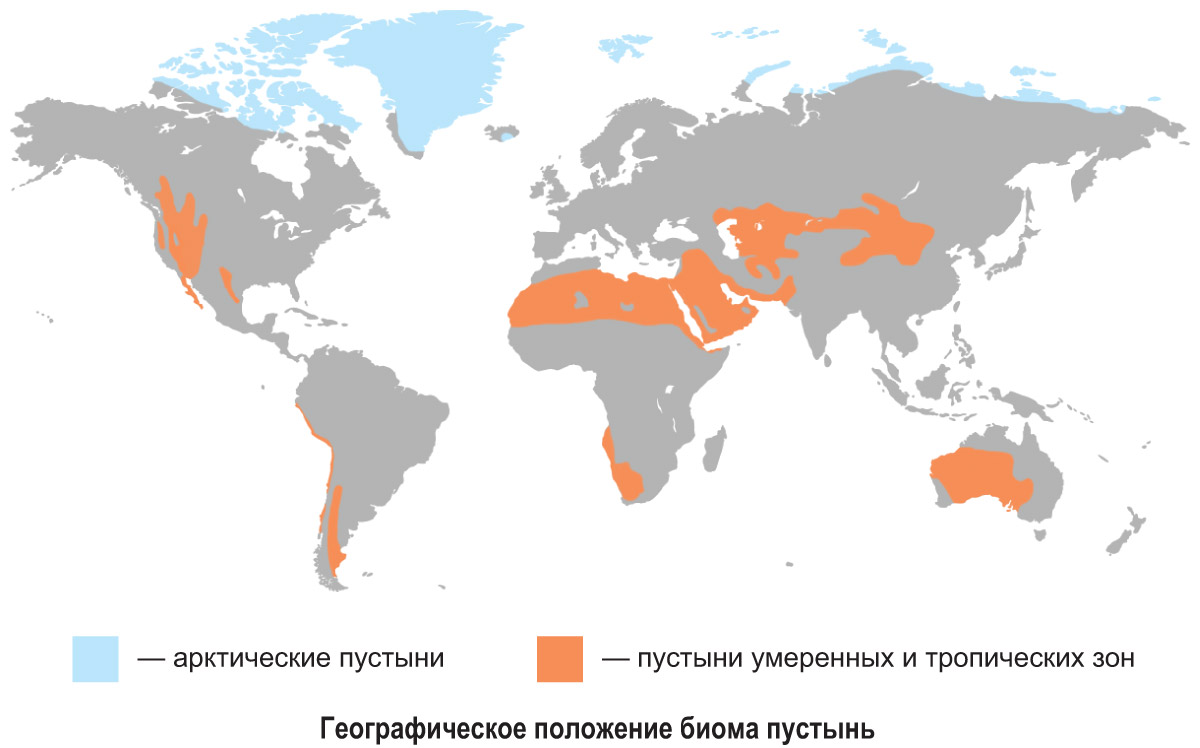 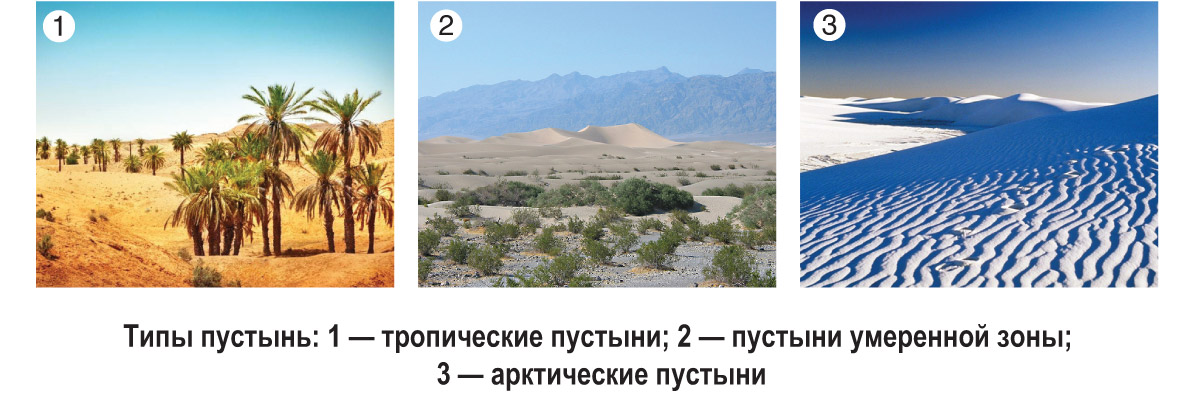 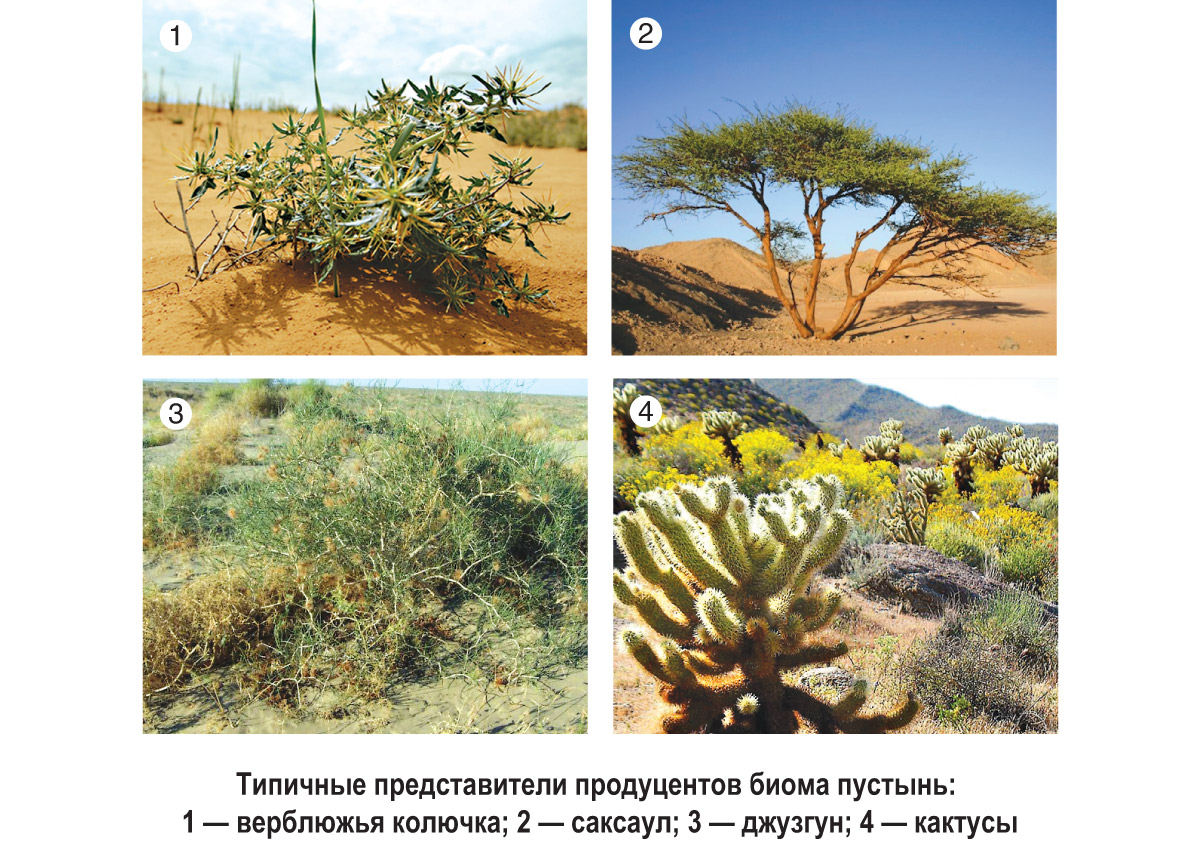 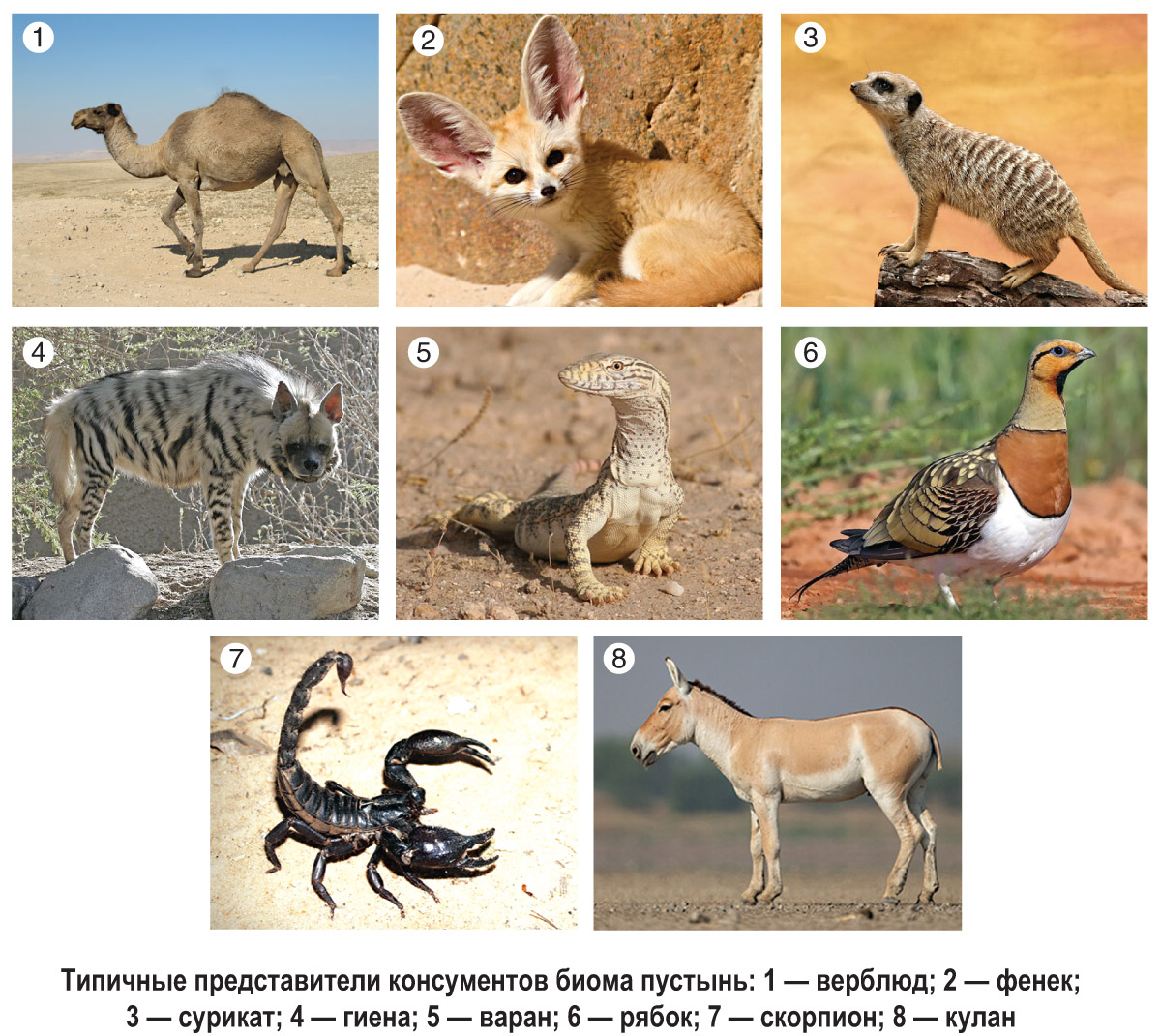 Домашнее задание :§48-6